Федеральное государственное бюджетное образовательное учреждение
высшего образования
«РОССИЙСКАЯ АКАДЕМИЯ НАРОДНОГО ХОЗЯЙСТВА И ГОСУДАРСТВЕННОЙ СЛУЖБЫ
при ПРЕЗИДЕНТЕ РОССИЙСКОЙ ФЕДЕРАЦИИ»
СРЕДНЕРУССКИЙ ИНСТИТУТ УПРАВЛЕНИЯ – ФИЛИАЛ
«Принципы формирования оптимальной налоговой системы. Особенности налоговой системы в Российской Федерации.»
Подготовила: Ровенская А.
Оглавление
Что такое налоговая система ?
Классические принципы налогообложения
Две группы разделяющие все принципы, положенные в основу системы 
Принципы, положенные в основу российской налоговой системы
Постоянно нарушающиеся принципы налогообложения
Основные особенности, характеризующие современную систему регулирования налогообложения в Российской Федерации
Вывод
Что такое налоговая система ?
Налоговая система Российской Федерации — это основной инструмент создания централизованных денежных фондов, необходимых для последующего финансирования всех направлений государственной деятельности.
Классические принципы налогообложения
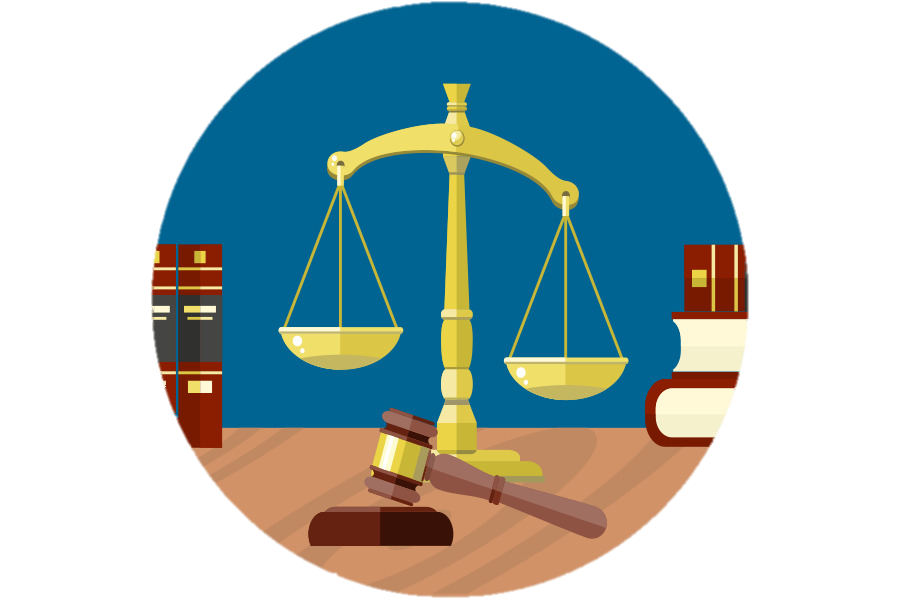 Правило «равномерности» 
Правило определенности 
Правило удобства 
Правило экономности 
Классические принципы со временем видоизменялись, дополнялись, развивались в связи с потребностями времени.
Две группы разделяющие все принципы, положенные в основу системы
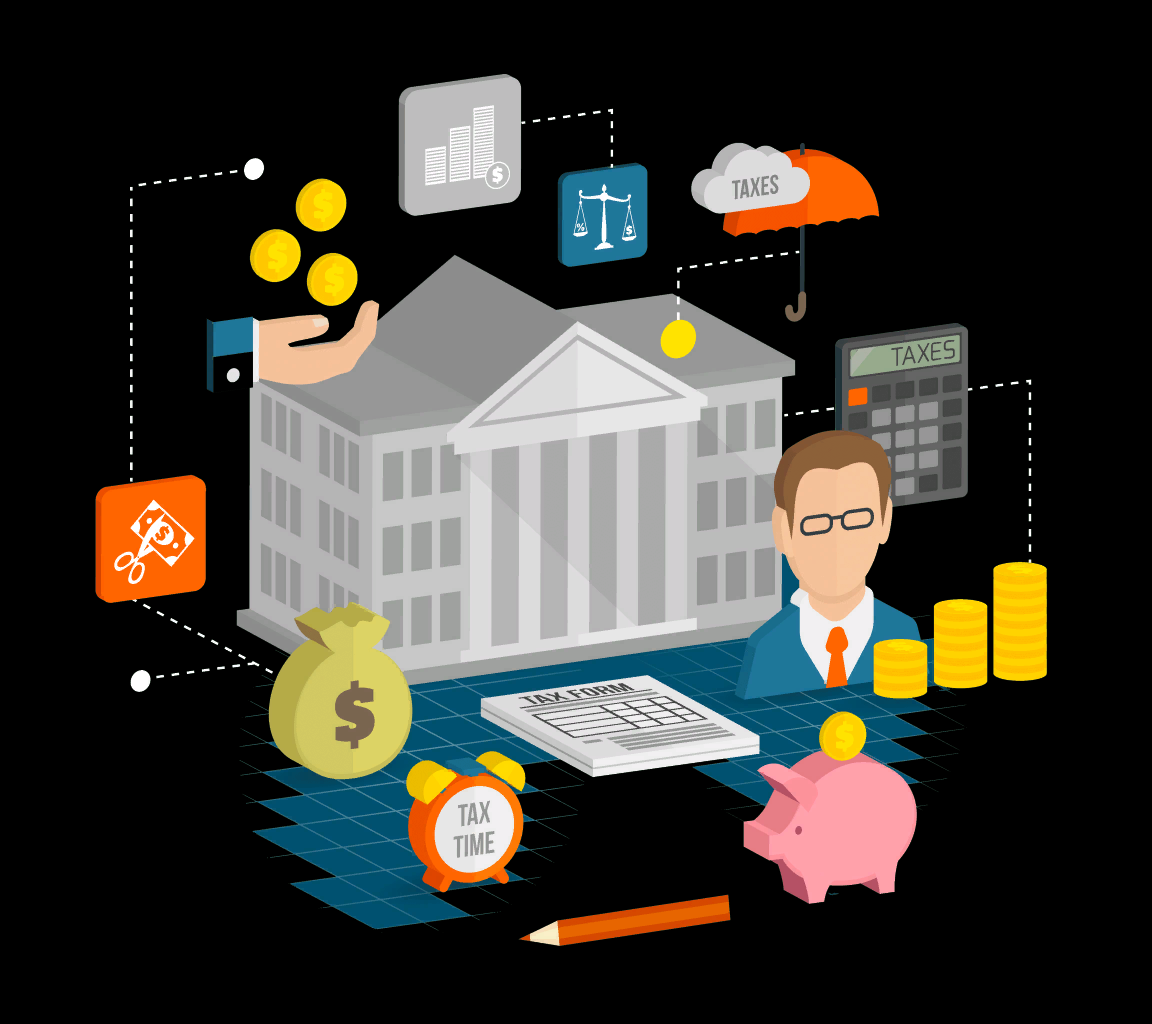 принципы, определяющие отношение субъекта налога к налогообложению вообще;

принципы, определяющие построение налоговой системы в частности.
Принципы, положенные в основу российской налоговой системы
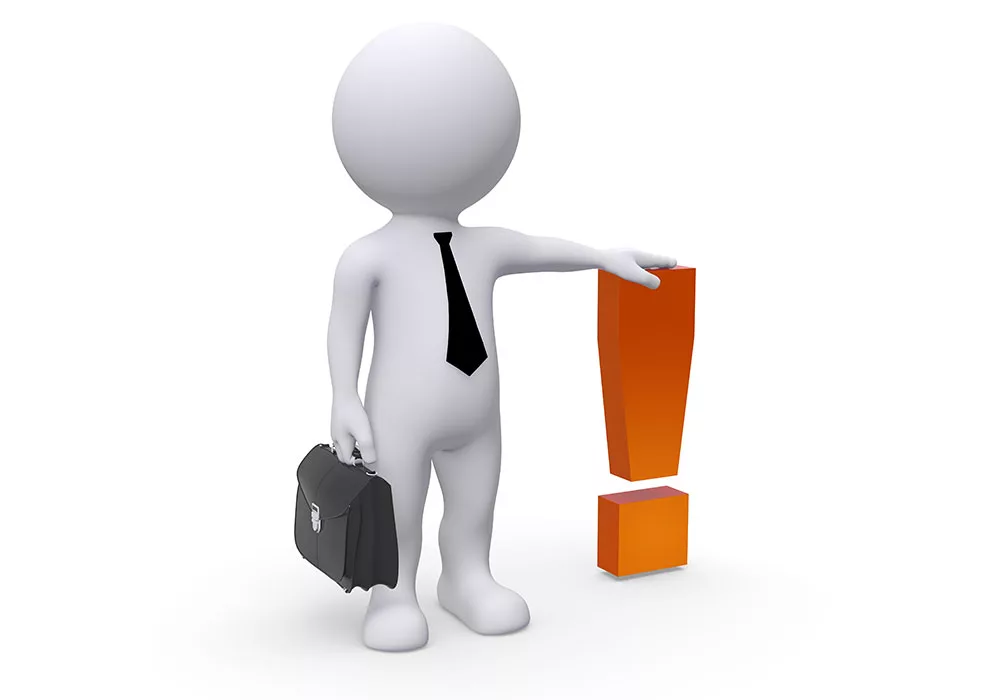 1. Принцип законности налогообложения. 
2. Принцип всеобщности и равенства, или принцип недискриминации. 
3. Справедливость налогообложения. 
4. Принцип единства системы налогов и сборов.
Принципы, положенные в основу российской налоговой системы
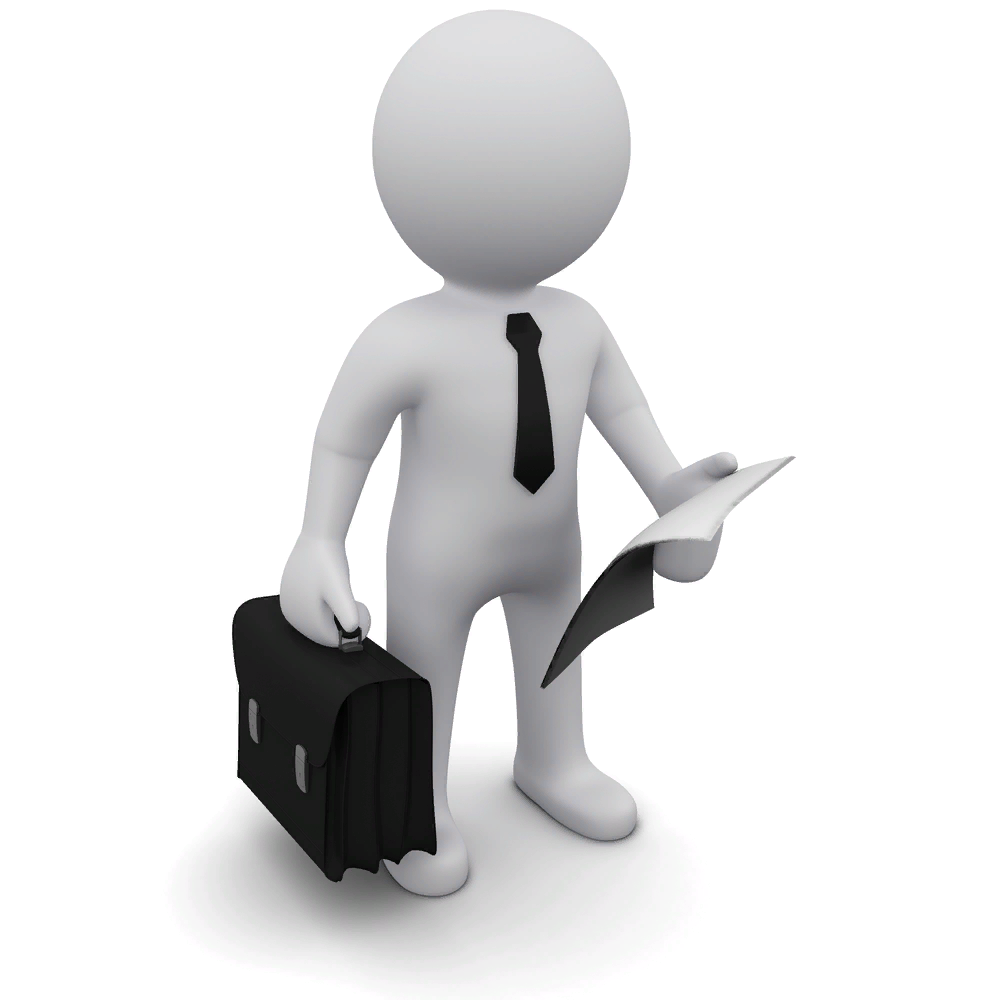 5. Принцип определенности налогообложения. 
6. Принцип само начисления 
7. Определенность всех элементов налогообложения. 
8. Все неустранимые сомнения, противоречия и неясности актов законодательства о налогах и сборах толкуются в пользу налогоплательщика (плательщика сборов).
Постоянно нарушающиеся принципы налогообложения
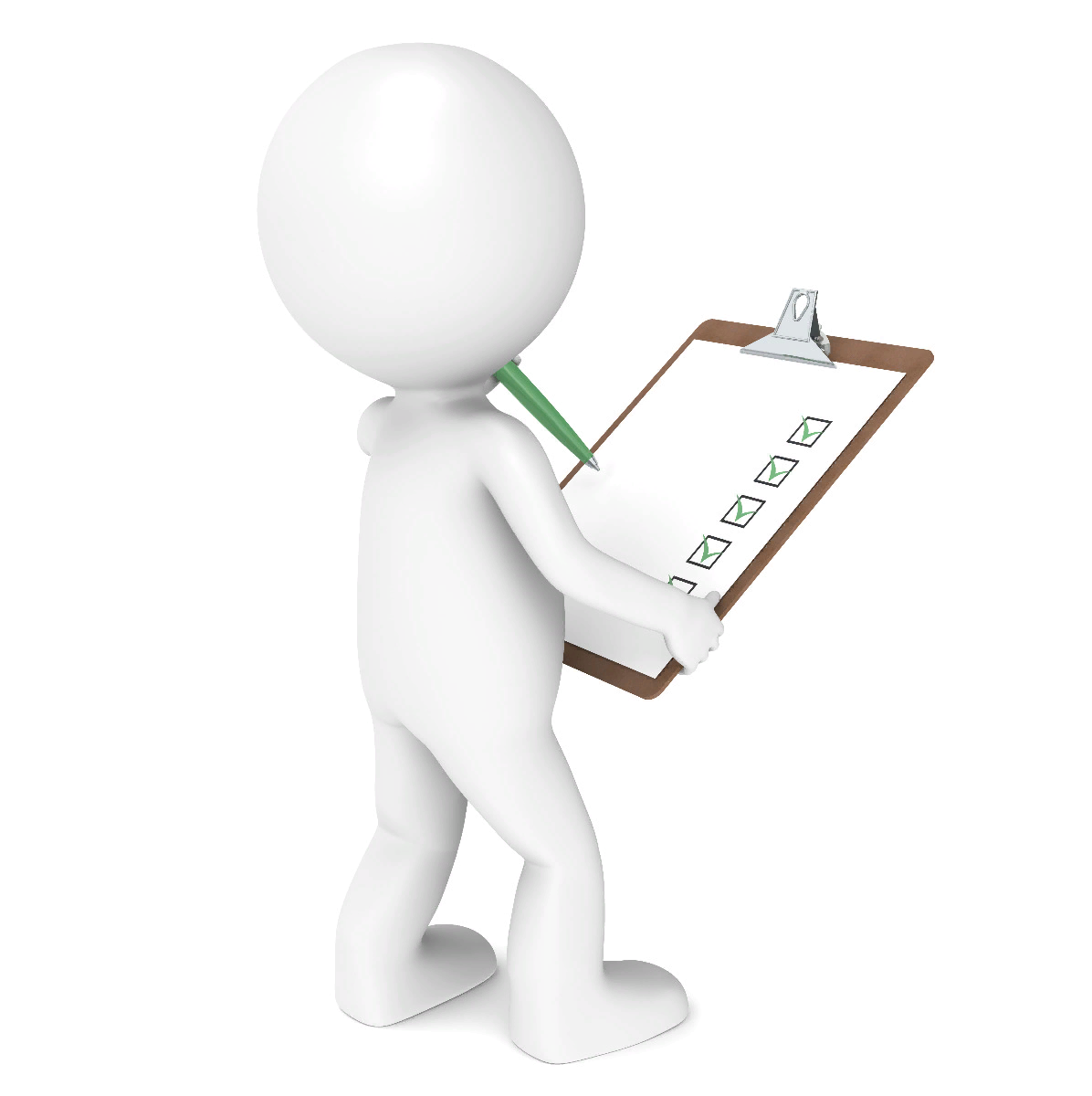 Удобство
Достаточность
Подвижность
Стабильность
Основные особенности, характеризующие современную систему регулирования налогообложения в Российской Федерации
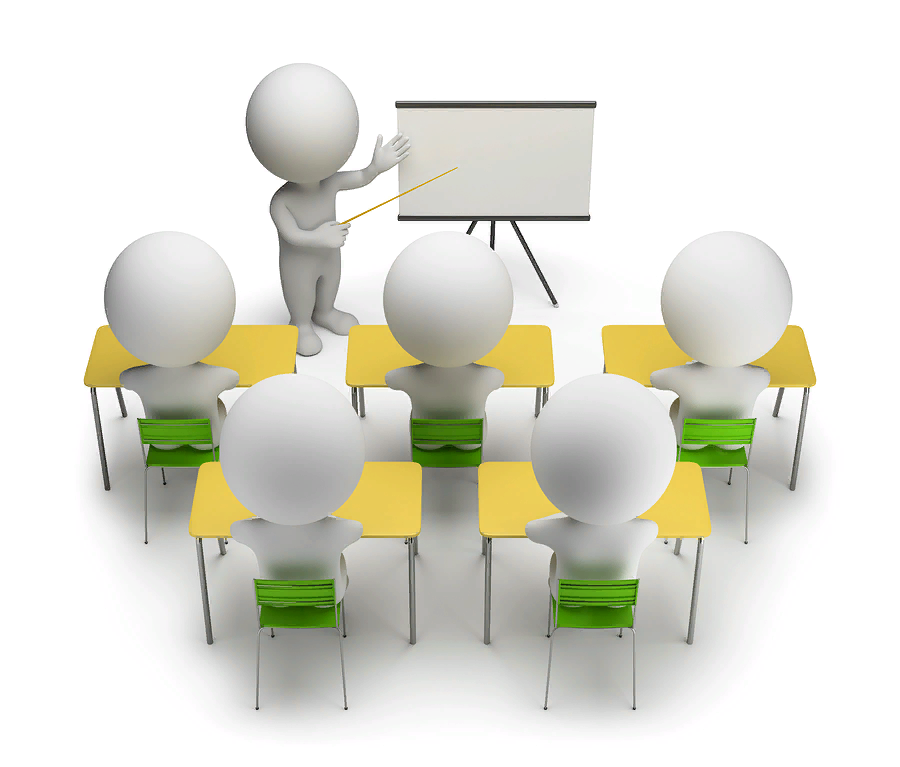 Налоговый кодекс РФ установил закрытый перечень налогов и сборов, который может быть изменен или дополнен только законом, принятым Федеральным Собранием. 
В главах, определяющих конкретные режимы налогообложения, представлены как отдельные самостоятельные налоги, так и группы налогов одинакового или близкого типа
Основные особенности, характеризующие современную систему регулирования налогообложения в Российской Федерации
С принятием Налогового кодекса приказы, инструкции и методические указания, издаваемые налоговыми органами, не относятся к актам законодательства о налогах и сборах, и для налогоплательщиком имеют не более чем рекомендательную силу. Кроме того, с вхождением Федеральной налоговой службы в систему Министерства финансов РФ и функции по разъяснению законодательных актов по налогообложению также переданы финансовым органам.
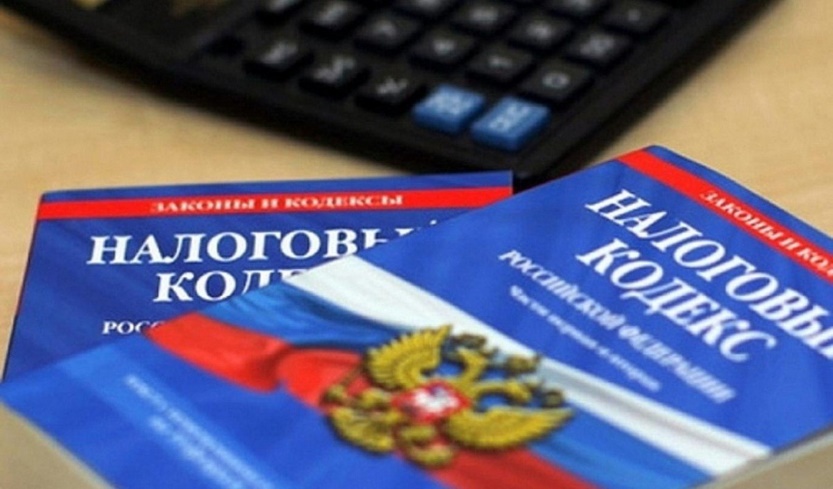 Основные особенности, характеризующие современную систему регулирования налогообложения в Российской Федерации
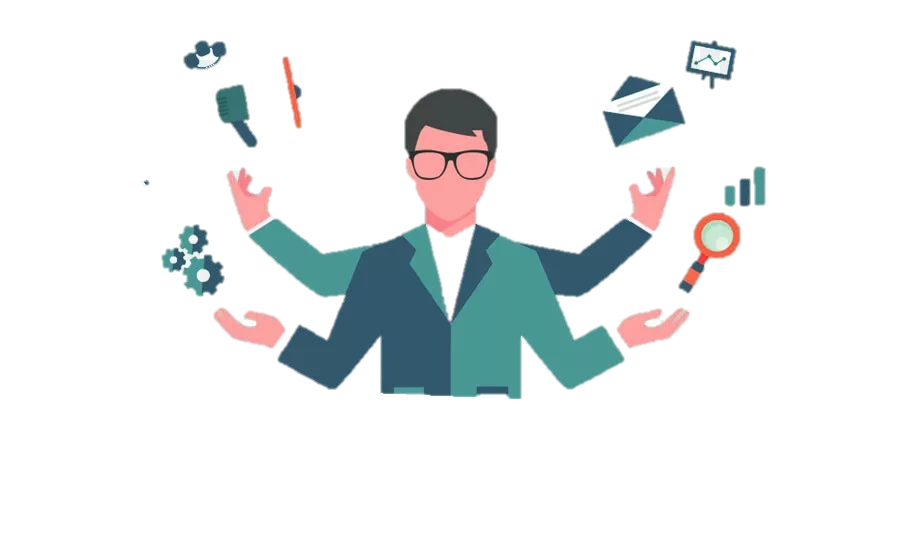 Таможенные пошлины в РФ выведены из категории «налогов», их сбор регулируется особым таможенным законодательством.
Согласно новому Налоговому кодексу РФ у налоговых органов изъята функция сбора налогов, налоговые платежи должны поступать непосредственно на бюджетные счета казначейства.
Основные особенности, характеризующие современную систему регулирования налогообложения в Российской Федерации
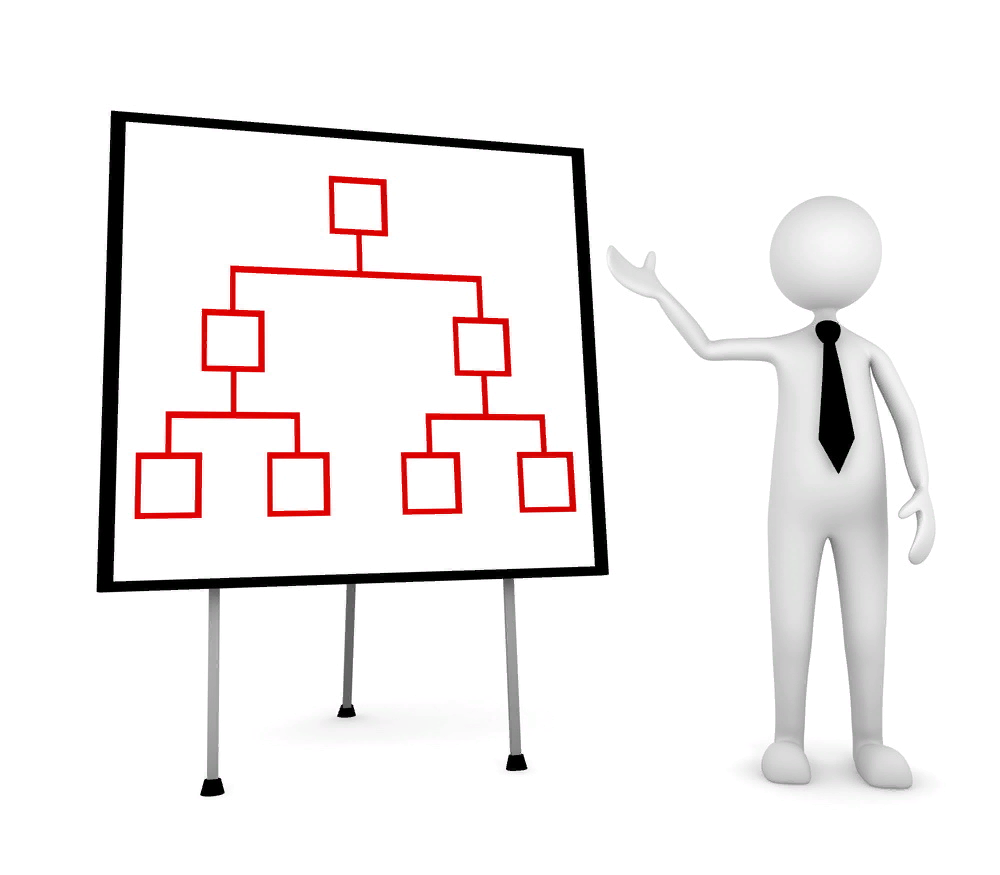 Структура налогов в России по сравнению со структурой налогов в развитых странах характеризуется более низкой долей подоходного налога с физических лиц и высокой долей налога на прибыль предприятий.
Вывод
Сложившаяся система налогообложения в России не стимулирует развития реального сектора экономики, а приводит к отвлечению средств в сферу потребления и услуг. Все это приводит к большему налоговому гнету, к усилению репрессивных мер в обложении тех, кто не может или не хочет уйти в тень.
Федеральное государственное бюджетное образовательное учреждение
высшего образования
«РОССИЙСКАЯ АКАДЕМИЯ НАРОДНОГО ХОЗЯЙСТВА И ГОСУДАРСТВЕННОЙ СЛУЖБЫ
при ПРЕЗИДЕНТЕ РОССИЙСКОЙ ФЕДЕРАЦИИ»
СРЕДНЕРУССКИЙ ИНСТИТУТ УПРАВЛЕНИЯ – ФИЛИАЛ
«Принципы формирования оптимальной налоговой системы. Особенности налоговой системы в Российской Федерации.»
Подготовила: Ровенская А.